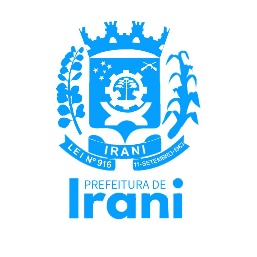 AUDIÊNCIA PÚBLICA



Metas e Objetivos
LDO  2025

Irani/SC, 13/08/2024
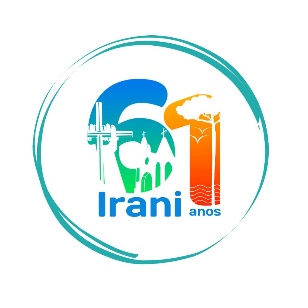 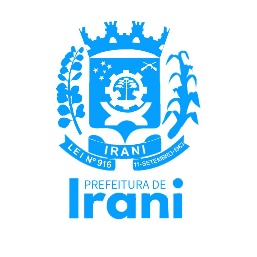 Transparência na Gestão Fiscal

Art. 48 da Lei Complementar nº 101, de 04 de maio de 2000.

§ 1° A transparência será assegurada também mediante:
I – Incentivo à participação popular e realização de audiências públicas, durante os processos de elaboração e discussão de planos, lei de diretrizes orçamentárias e orçamentos.
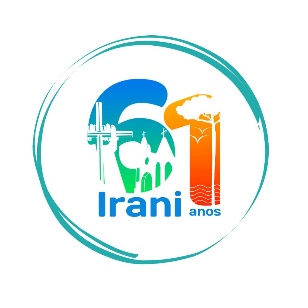 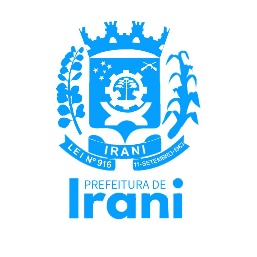 RECEITA ESTIMADA POR CATEGORIA ECONÔMICA PARA 2025
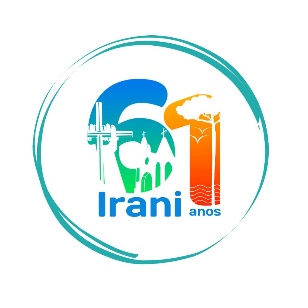 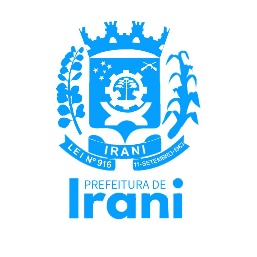 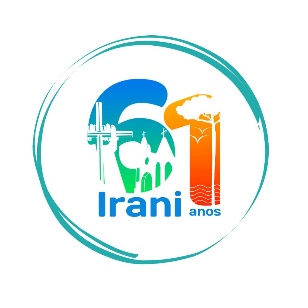 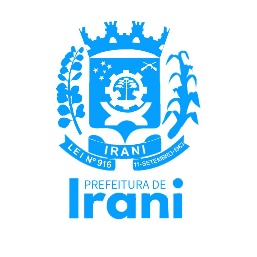 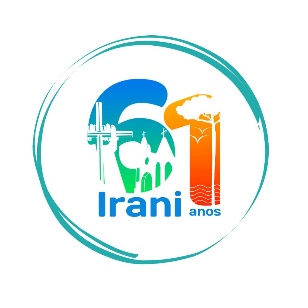 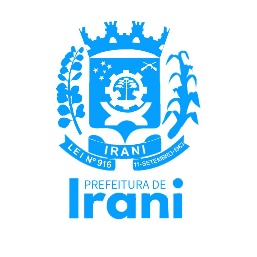 Metodologia de Cálculo da Receita
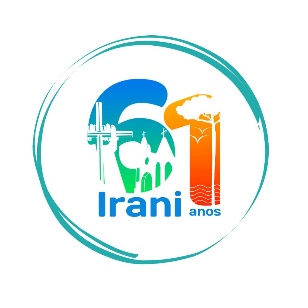 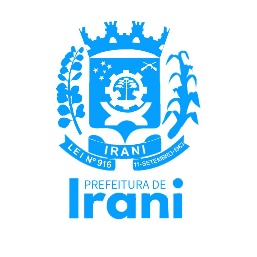 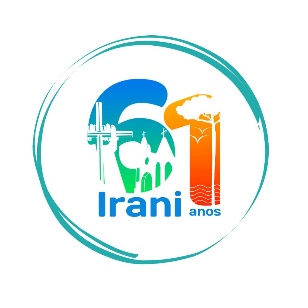 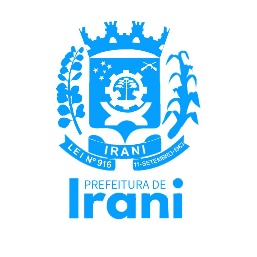 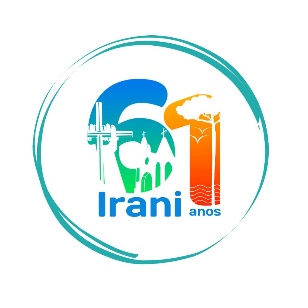 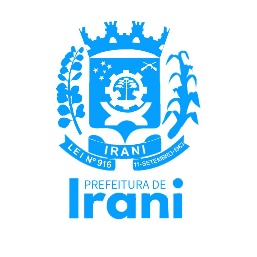 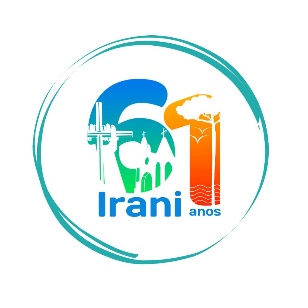 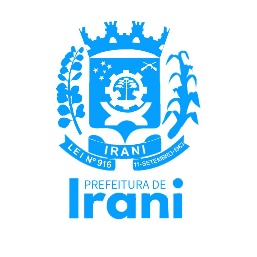 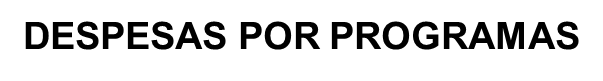 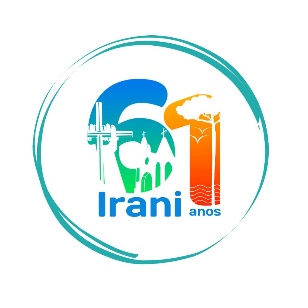 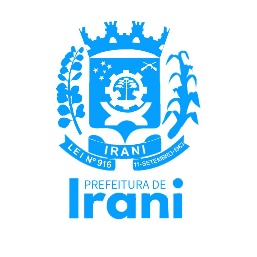 DESPESAS POR PROGRAMAS
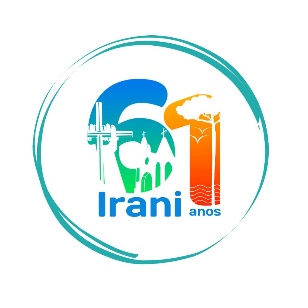 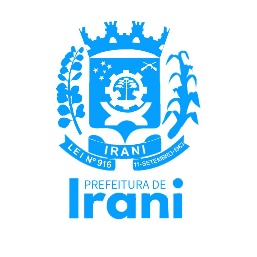 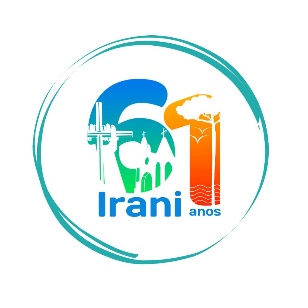 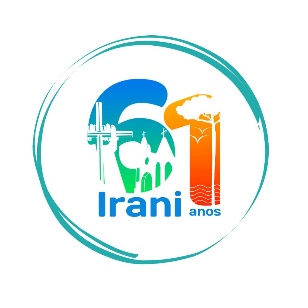 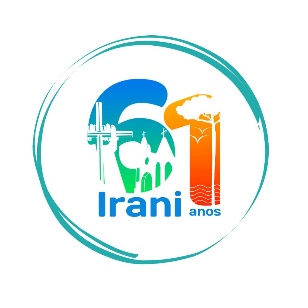 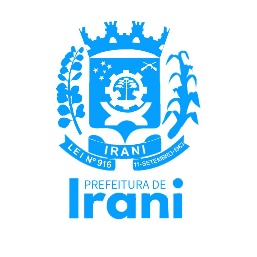 PRINCIPAIS PROJETOS PARA 2024

Ampliação da Infraestrutura Industrial;
Melhorias na Infraestrutura Turística;
Ampliação na Rede de Ensino Municipal (Creche Santo Marcon);
Pavimentação de Ruas;
Reparos e Ampliação de UBS.
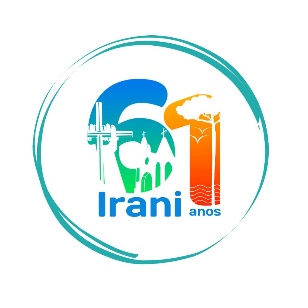 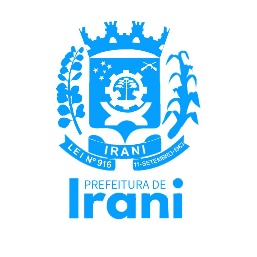 “Para sobreviver e ter sucesso, cada organização tem de se tornar um agente da mudança. A forma mais eficaz de gerenciar a mudança é criá-la”.
Peter Drucker
OBRIGADO
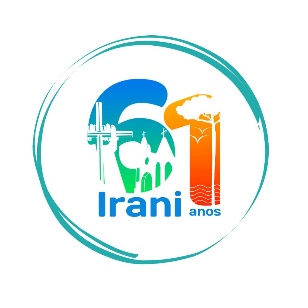